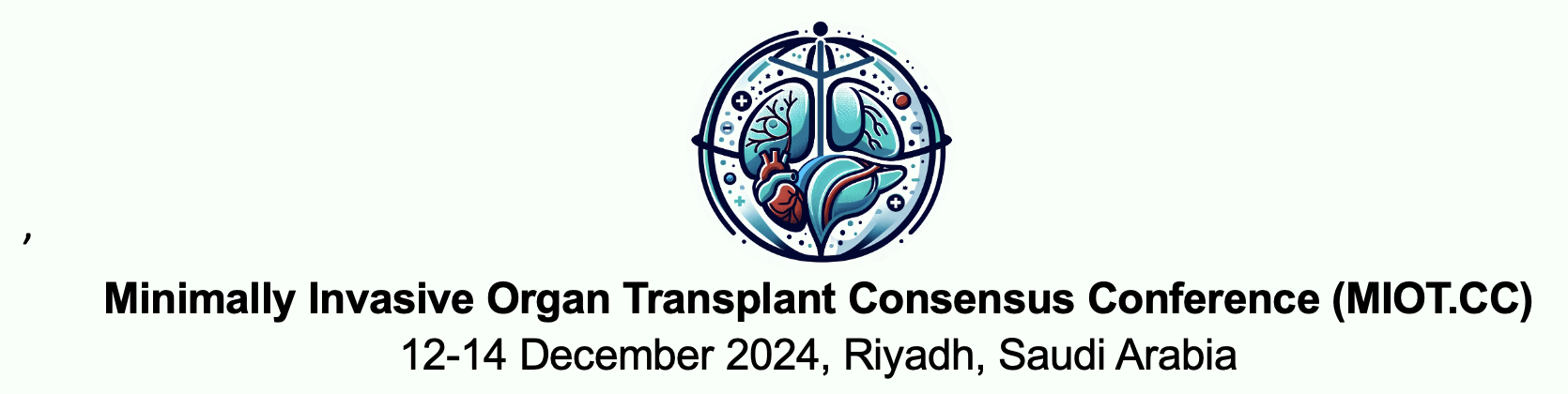 [Add title here]

[Add authors here, as they should appear in the manuscript]

[Add Affiliations here as they should appear in the manuscript]

[Add conflicts of interest statement here]
MIOT.cc
Background
[The topic being addressed]
[What is known?]
[What is not known?]
MIOT.cc
Objectives
[What did you do?]
Provide international expert panel recommendations.
MIOT.cc
Methods
Methods
Scoping review of the literature
Recommendations using the simplified and modified GRADE approach
[You may add additional information here regarding the scoping review if you wish, such as 
Study eligibility criteria
Participants
Interventions
Study appraisal and synthesis methods
Please keep it short, in bullet points.]
MIOT.cc
Results
[Number of studies included] 
[Main study characteristics]
[List of main outcomes assessed, examples]
Overall morbidity
Specific complication (e.g., biliary)
Mortality
Survival
Etc.
MIOT.cc
Results
Study outcomes table (optional, if you wish you may present the findings in a different format)
[Please feel free to comment regarding the effect, limitations, inconsistency, indirectness, imprecision, and publication bias verbally when describing the Quality of Evidence if you wish.]
MIOT.cc
Results
Study outcome 1 (optional) (e.g. Overall complication rate)
[Each outcome (when multiple) may be presented in separate tables and slides]
MIOT.cc
Recommendations
[Decide on the direction (for/against) and grade strength (strong/weak*) of your statement(s) and recommendation(s). Consider the following according to the GRADE approach: 
Quality of the evidence
Balance of desirable/undesirable outcomes
Values and preferences
Resource implications
[Example: Enhanced recovery programs are related to improved short-term outcomes after liver transplantation (Quality of Evidence; Low | Grade of Recommendation; Strong)].
The direction and strength of recommendation was rated as strong/conditional for/against [add intervention here] with regard to [add outcomes here]. 
[Please use a single slide for each recommendation, if multiple to facilitate discussion]
[Each recommendation will be voted by the audience during the conference]
[If you have any questions, please do not hesitate to contact us at any time]. 
Thank you,
The MIOT.cc Team
MIOT.cc